Course Inventory Management(CIM)Training
KimMarie Markel
Kristen Mruk
How to Access
Course Proposals

Nextcatalog.buffalostate.edu/courseadmin

Use your Buffalo State credentials to log in
Program Proposals

Have a different URL (please reach out to KimMarie Markel to initiate)

Use your Buffalo State credentials to log in
These links will appear on the College Senate Curriculum Committee website.
Course Proposal
Edit Course
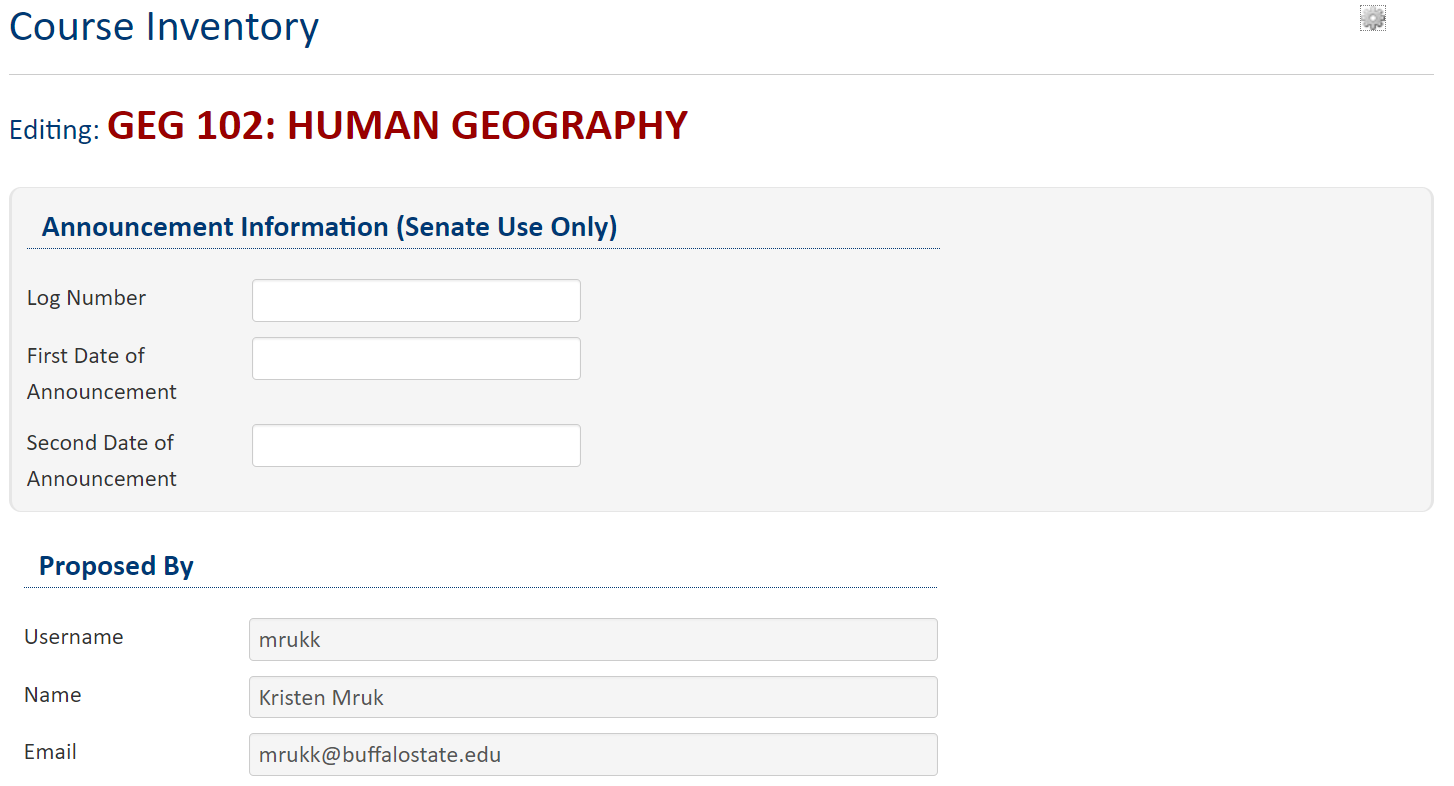 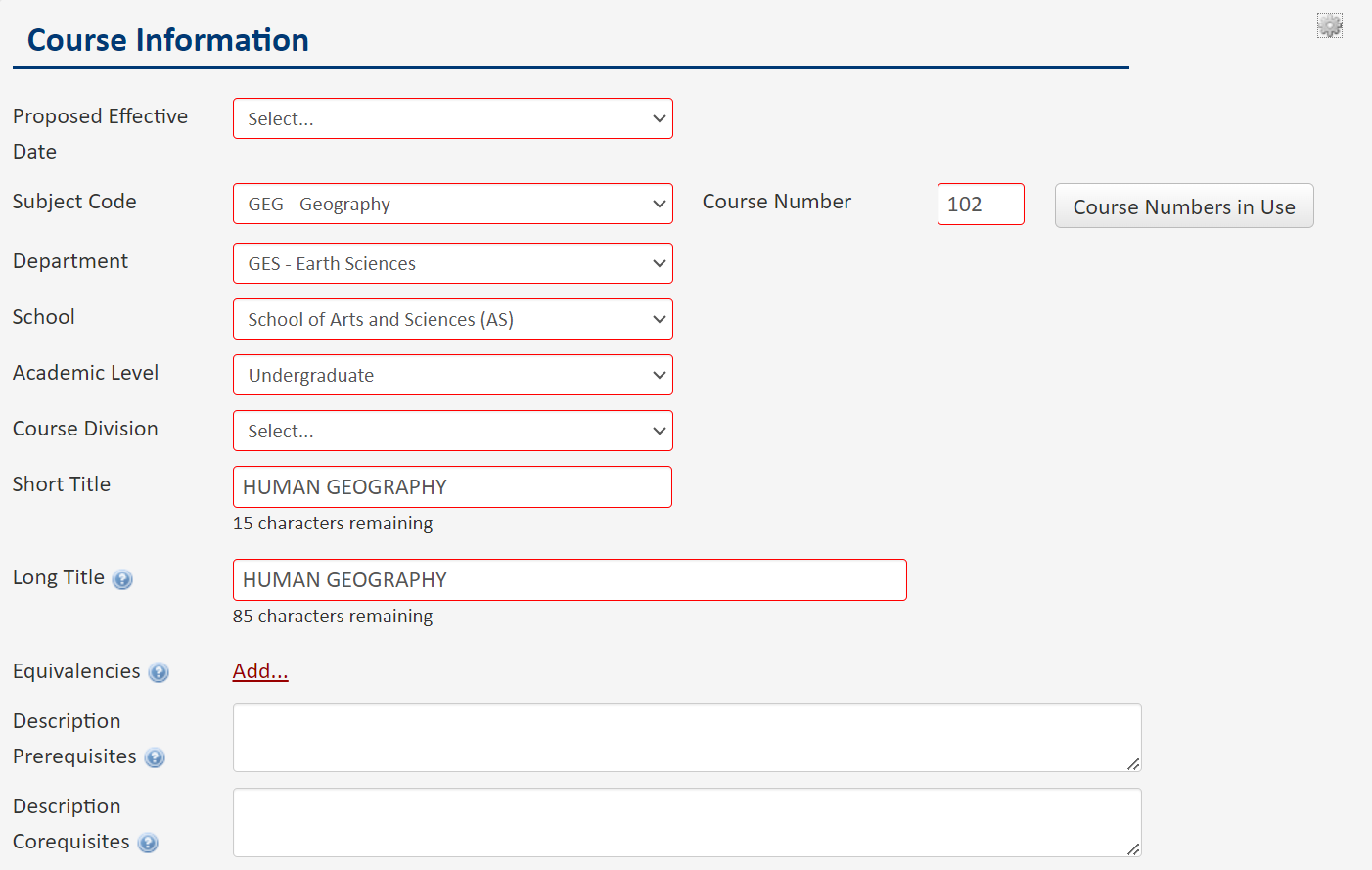 Edit Course
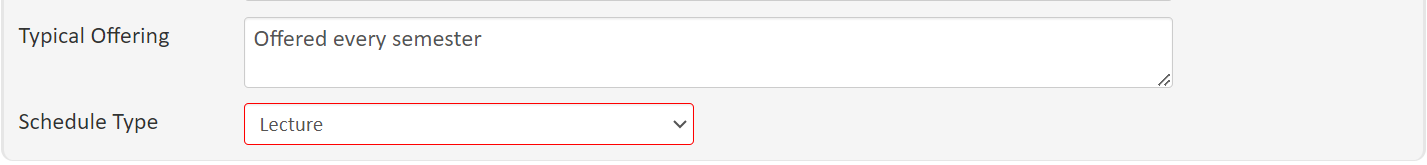 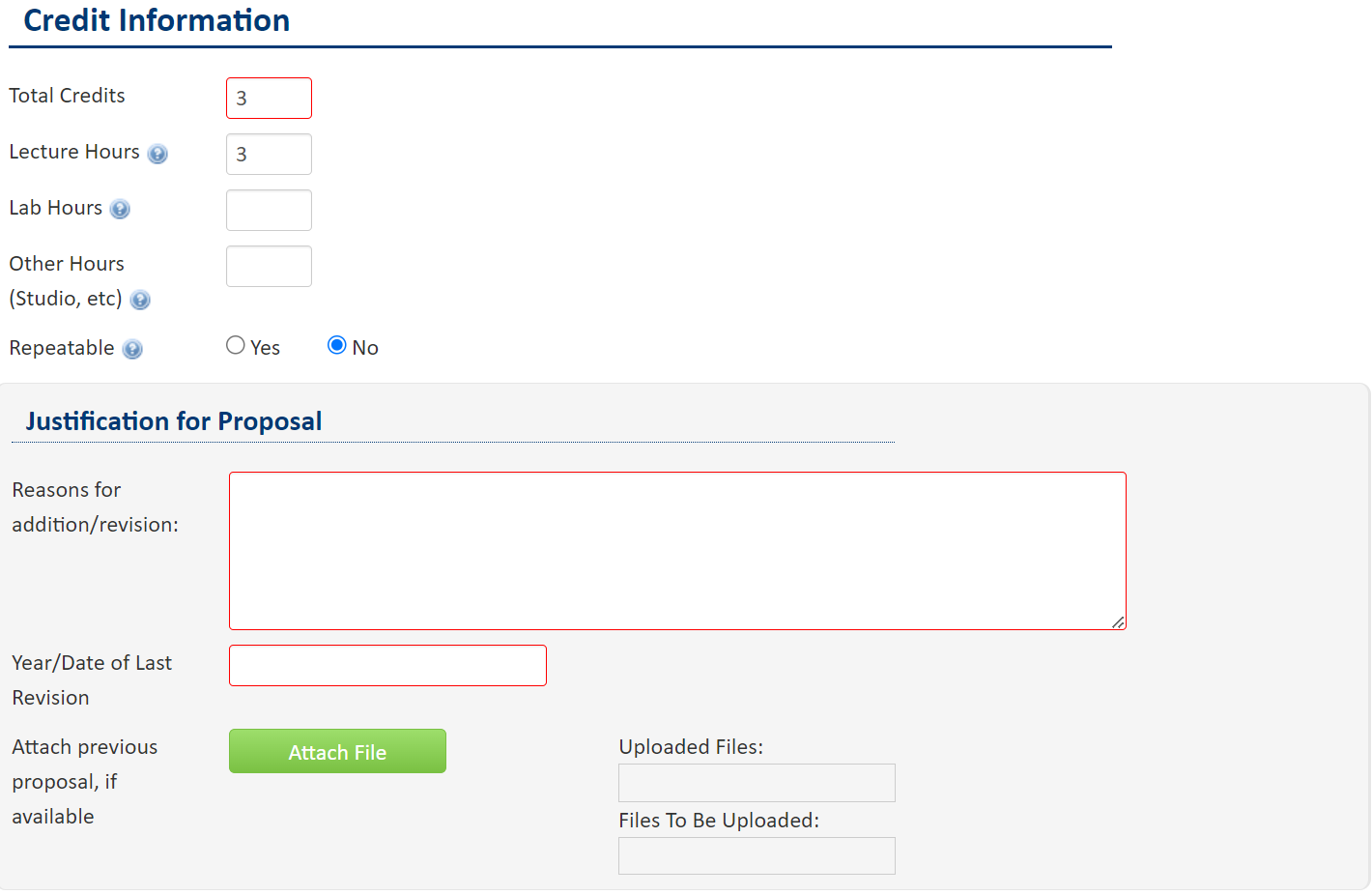 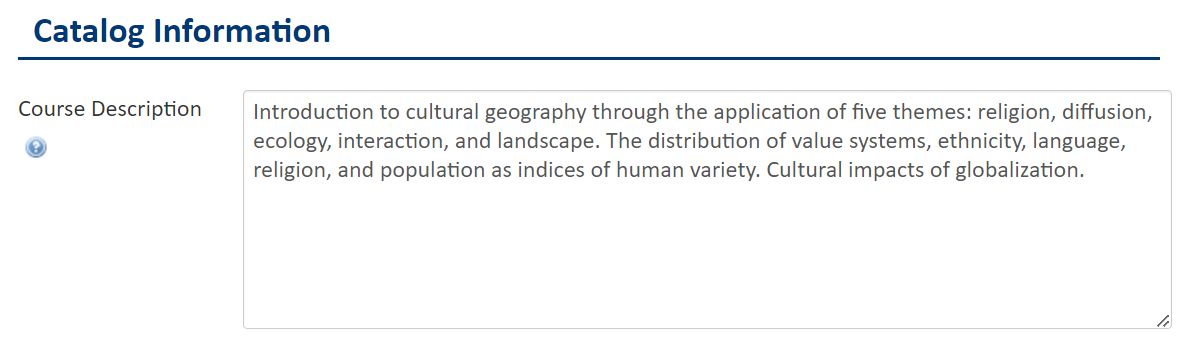 The description should be approximately 50 words. Use sentence fragments when possible, as long as the statement concisely and clearly conveys the key concepts of the course so as to assist general readers in understanding course content. Campus guidelines for catalog preparation will be followed.
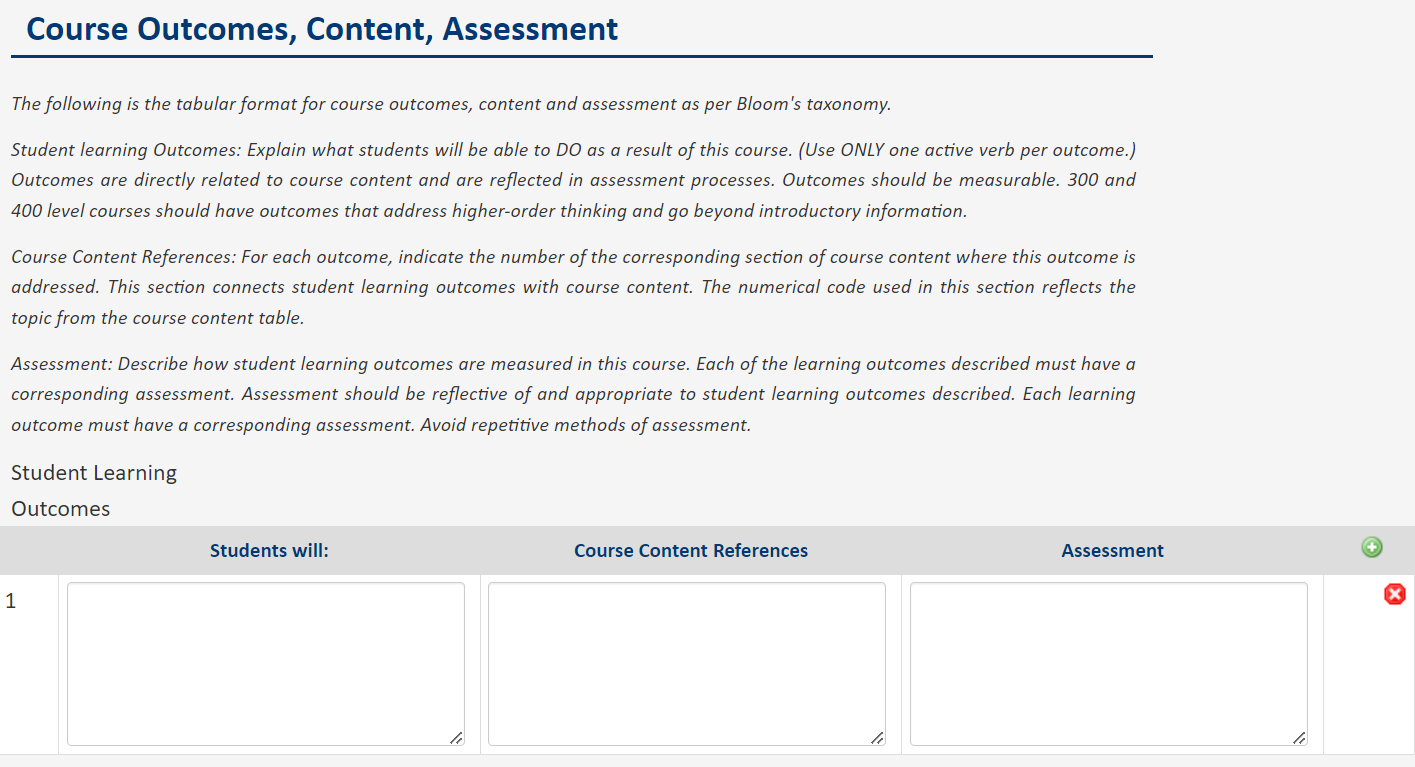 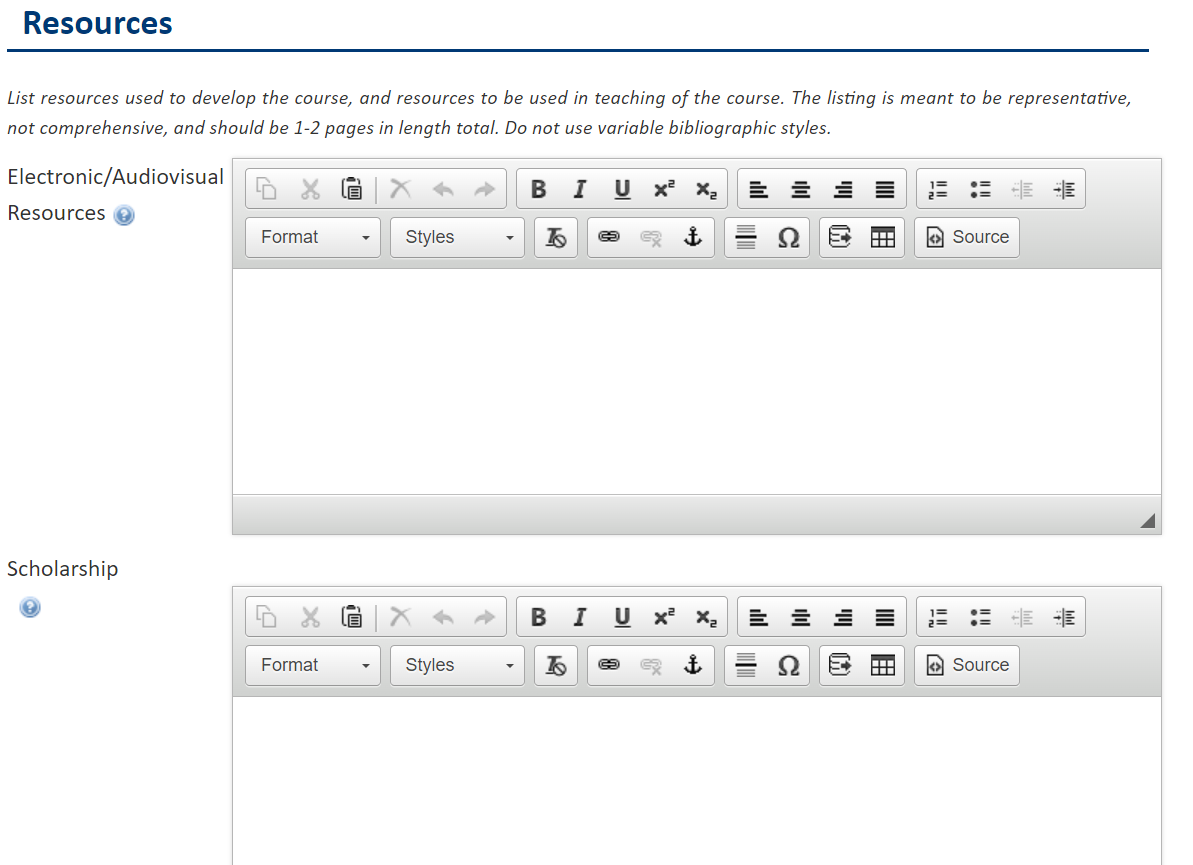 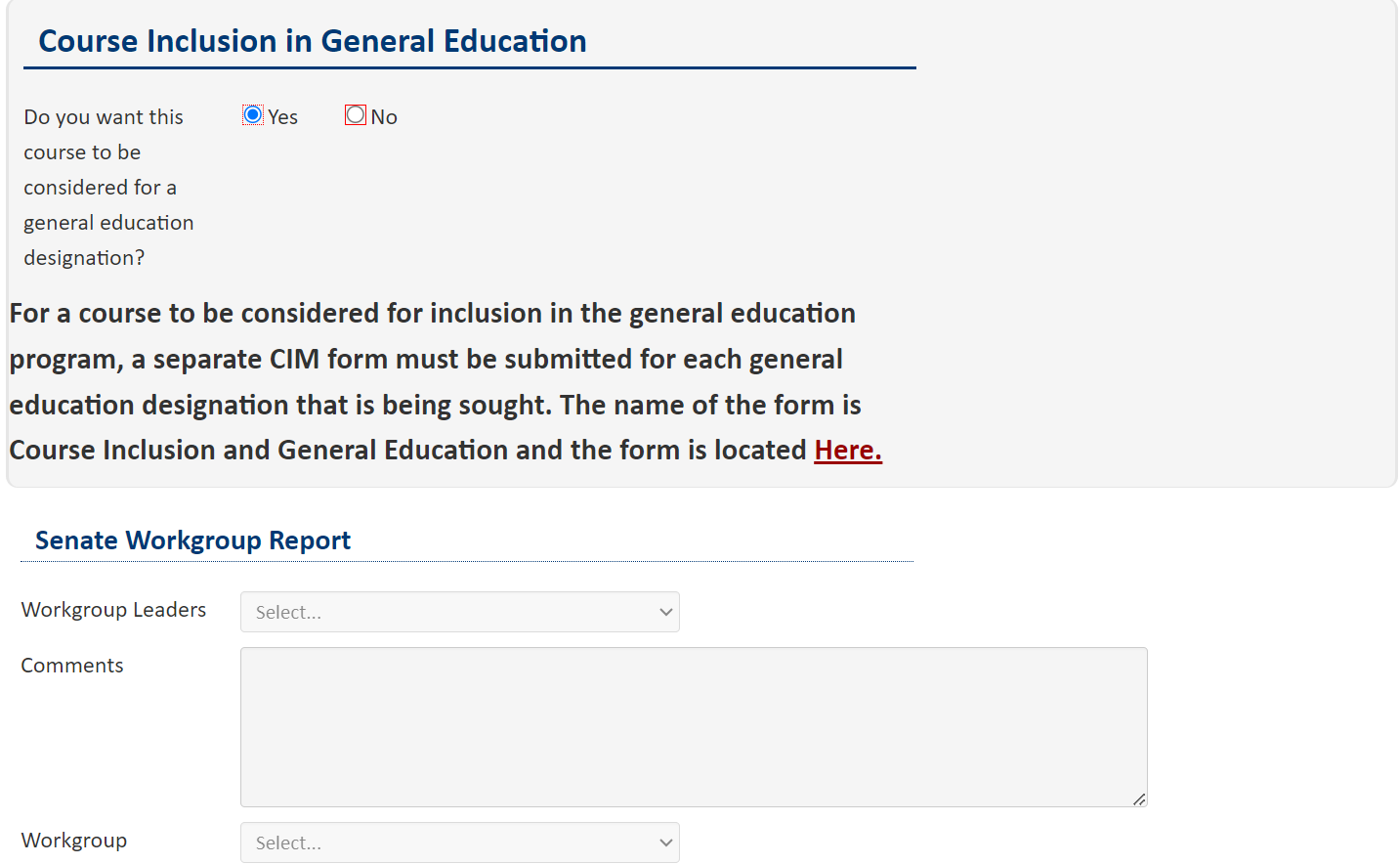 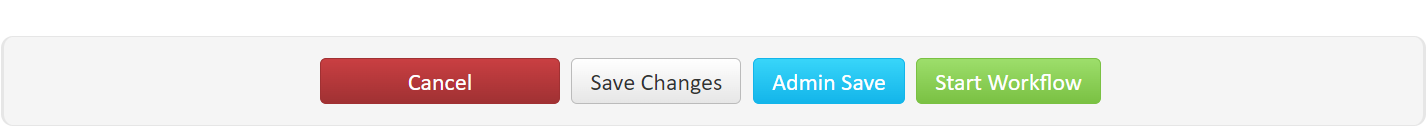 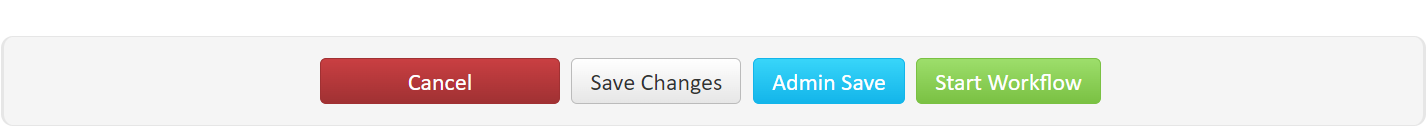